Identificación de un brote y pasos en la investigación
Objetivo
Presentar y reconocer los pasos de una investigación de brote
Contenido
Respuestas y objetivos de una investigación de brotes
Términos comunes utilizados en la investigación de brotes
Pasos de una investigación de brotes
Ejemplo
Términos comunes utilizados en la investigación de brotes1
Alerta

Primera notificación de que puede ocurrir o de que se está produciendo un evento de salud pública con consecuencias adversas
Brote

Epidemia limitada al incremento localizado de la incidencia de una enfermedad
Detección

Hallazgo por medio de una búsqueda mediante métodos sistemáticos
1 Organización Mundial de la Salud. Evaluación rápida de riesgos de eventos de salud pública. Ginebra: OMS; 2015. Disponible en: https://iris.paho.org/bitstream/handle/10665.2/7701/evaluacion_riesgos_2015.pdf?sequence=1&isAllowed=y
Brote
Número de casos de una enfermedad o condición de salud que es mayor de lo que se esperaba en un tiempo y lugar determinados
No hay un número mínimo de casos: un caso de viruela, sarampión, polio o influenza aviar altamente patogénica se consideran brotes
Los brotes no son solo de enfermedades infecciosas, también pueden ser de intoxicaciones, y en salud humana podrían ser accidentes, violencia, etc.
Medios de información
Laboratorio
Sistema de vigilancia
Personal de salud
Medios de comunicación
Otros
Respuestas y objetivos de una investigación de brotes
Tres respuestas ante un brote:
Objetivos de la investigación según la respuesta al brote
Para implementar esta RESPUESTA:
La investigación debe tener como OBJETIVOS principales:
Optimizar el manejo de casos
Determinar el agente etiológico involucrado
Interrumpir la cadena de transmisión
Determinar la posible fuente
Prevenir brotes futuros
Determinar el mecanismo de transmisión
Pasos de una investigación de brotes
1
2
3
4
8
7
6
5
9
10
Reingold AL. Investigaciones de brotes: una perspectiva. Emerg Infect Dis. 1998;4(1):21-27. Disponible en inglés en: https://wwwnc.cdc.gov/eid/article/4/1/98-0104_article

David Heymann, Editor. El Control de las Enfermedades Transmisibles. Décimo segunda Edición. Asociación Americana de Salud Pública. 2015.
1
PASO
¿Existe un brote?
Para saber si los casos observados son superiores a los esperados, necesitamos vigilancia a nivel local
– Puede demostrarse a través de una gráfica de incidencia representada en el tiempo, un mapa de extensión geográfica, o ambos.

Los brotes de grandes dimensiones son auto-evidentes, los pequeños son difíciles de detectar y confirmar
Es más difícil detectar brotes en su inicio
La investigación puede continuar aún si se determina que no es un brote
1
PASO
¿Existe un brote? (cont.)
Canal endémico gráfico
Canal endémico lineal
Índices epidémicos
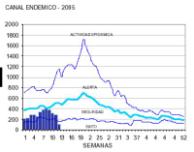 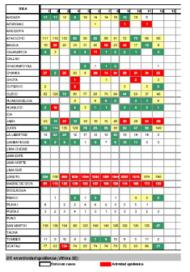 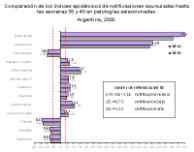 2
PASO
Verificar el diagnóstico
Revisar las características de los casos, incluyendo los signos y síntomas reportados
Revisar los resultados y procedimientos de laboratorio
Obtener las muestras apropiadas
Visitar las casas o comunidades donde han habido casos
Visitar las casas o comunidades donde han habido casos
Recopilar información
3
PASO
Definir e identificar los casos
Establecer una definición de caso con datos de tiempo, lugar y persona.
– No siempre corresponderá con la definición de caso clínico

Identificar fuentes de información sobre posibles casos
Recopilar información sobre los casos
Desarrollar un “listado de casos” con la información obtenida
[Speaker Notes: Su siguiente tarea como investigador es definir e identificar los casos, lo cual incluye establecer una definición de casos o un conjunto de criterios para decidir si, en esta investigación, una persona debe ser clasificada como que tiene la enfermedad o una condición de salud bajo estudio.
Identifique y cuente los casos.  Como se ha notado arriba, muchos brotes primero son reconocidos y reportados por ciudadanos o personal de salud preocupado.  Como un Detective de Enfermedad investigando un brote, debe entonces “ampliar sus redes” para determinar el tamaño y extensión geográfica del problema.
Al identificar casos, debe usar tantos recursos como pueda y puede necesitar ser creativo y agresivo al identificar estas fuentes.  Inicialmente usted puede querer dirigir su hallazgo de caso a las instalaciones de salud donde es probable que se haga el diagnóstico; estas instalaciones incluyen oficinas de médicos, puestos de salud, hospitales y laboratorios.  Puede decidir también enviar una carta describiendo la situación y preguntando por reportes (vigilancia pasiva) o puede decidir llamar por teléfono o visitar las instalaciones para reunir información (vigilancia activa).  En algunos brotes, el personal de salud pueden decidir alertar al público directamente, usualmente con medios de comunicación local.  Las entrevistas con cuestionarios pueden ser útiles cuando muchos de los casos son asintomáticos o muy leves.  Debe preguntar también a las personas entrevistadas si conocen a alguien más en la misma condición.]
Obtener información de casos (estudio descriptivo)
Formatos y cuestionarios a aplicar
Muestras a tomar, las que puedan perderse pronto: alimentos, agua, de personas enfermas antes de recibir antibióticos. ¡Cadena de frío es crucial!
Fuentes: casos reportados en sistemas de vigilancia, médicos privados y sus registros, reportes de autopsias, servicios de salud, etc.
Mecanismo para captar casos: comunitario (casa por casa) o  institucional (en servicios de salud)
Informacion mínima a recoger
Frecuencia de signos principales y tasa de letalidad
Número de personas afectadas, edad media y % por sexo
Condiciones de vida y prácticas de alimentación
Fechas de inicio de síntomas
Contacto con otras personas o grupos
Posibles factores de riesgo
4
PASO
Aplicar epidemiología descriptiva
Describir casos según tiempo, lugar y persona
– Curva epidémica, a ser posible
– Mapas y croquis
– Signos y síntomas, y otras características clínico-epidemiológicas de los casos

Resumir resultados y utilizarlos para plantear las hipótesis relevantes
Presentar listado de casos
Curva epidémica
Gráfico mostrando el numero de casos por unidad de tiempo durante el periodo en que ocurre el brote
Ayuda a validar hipótesis sobre el agente causal y su periodo de incubación
Sugiere una forma de transmisión:
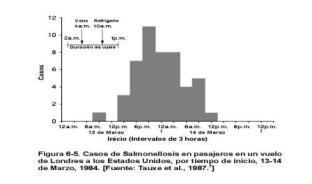 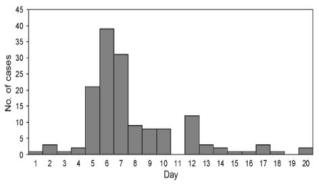 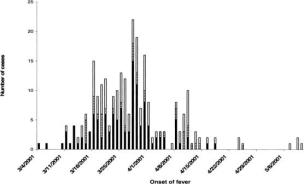 Fuente común puntual
Fuente propagada o transmisión persona-persona
Fuente común continua
Mapas y croquis
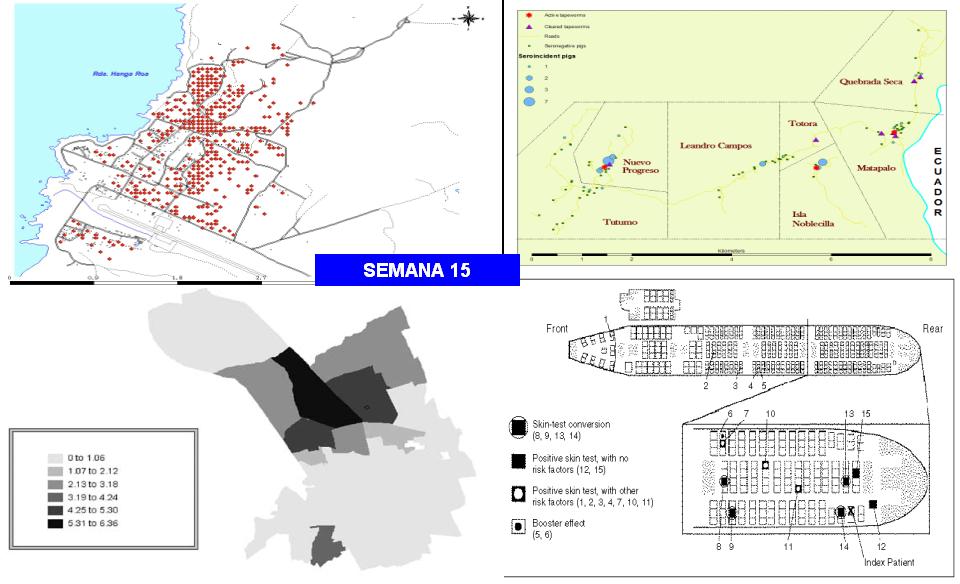 Persona
5
PASO
Determinar quién tiene riesgo de enfermar
Escoger los resultados más llamativos de la epidemiología descriptiva:
– ¿Mayor frecuencia de casos entre varones?
– ¿Mayor frecuencia en adultos?
– ¿Localizados en el extremo norte del poblado?

Sirve para saber a quién priorizar en la detección, prevención y control

Resumir resultados y plantear hipótesis
6
PASO
Desarrollar hipótesis
Regresar a los objetivos planteados
– Agente etiológico
– Fuente
– Mecanismo de transmisión

Las hipótesis deben estar basadas en la evidencia recogida
7
PASO
Evaluar la hipótesis
Comparar la hipótesis con la evidencia obtenida
Dar mayor valor a la evidencia directa (resultados de laboratorio, datos de las mismas personas)
Considerar el contexto epidemiológico, pero recordar que es sólo contexto y no lo confirma necesariamente
Usar el sentido común
8
PASO
Re-evaluar y refinar las hipótesis y ejecutar estudios adicionales
Reconsiderar evidencia disponible
Evaluar datos de laboratorio y ambientales
Ejecutar estudios epidemiológicos analíticos, usando comparaciones de grupos
Realizar análisis estratificados
9
PASO
Implementar medidas de control y prevención
Debe hacerse lo antes posible
Basadas en resultados de investigación
Por ejemplo:
– Tratamiento
– Aislamiento
– Cuarentena
– Medidas de protección personal
– Inmunización
– Quimioprofilaxis
10
PASO
Comunicar los hallazgos
Tarea final
Reporte oral para las autoridades locales
Reporte escrito para superiores
Publicación científica para la literatura de salud pública
Lidiar cuidadosamente con la prensa
Ejemplo
Presentar la investigación de un brote reciente
Mostrar la investigación paso a paso de acuerdo a la secuencia mostrada en la presentación
© Organización Panamericana de la Salud, 2023
Algunos derechos reservados. Esta obra está disponible en virtud de la licencia Reconocimiento-NoComercial-CompartirIgual 3.0 Organizaciones intergubernamentales de Creative Commons (CC BY-NC-SA 3.0 IGO).Con arreglo a las condiciones de la licencia, se permite copiar, redistribuir y adaptar la obra con fines no comerciales, siempre que se utilice la misma licencia o una licencia equivalente de Creative Commons y se cite correctamente. En ningún uso que se haga de esta obra debe darse a entender que la Organización Panamericana de la Salud (OPS) respalda una organización, producto o servicio específicos. No está permitido utilizar el logotipo de la OPS.La OPS ha adoptado todas las precauciones razonables para verificar la información que figura en la presente publicación. No obstante, el material publicado se distribuye sin garantía de ningún tipo, ni explícita ni implícita. El lector es responsable de la interpretación y el uso que haga de ese material, y en ningún caso la OPS podrá ser considerada responsable de daño alguno causado por su utilización.